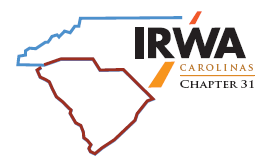 IRWA Carolina’s Chapter 31
Spring Seminar-Durham, NC
                               April 24, 2015
                               Membership Report
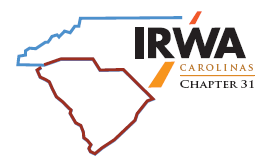 New Members					  2
Total Membership as of February 20, 2015	287
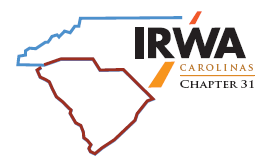 New Members, Their Location and Chapter Sponsor:
Jonathan T. McCarter		Self-Employed

 
Laura A. Gourlay			The Palmer Company
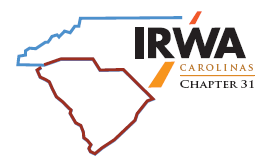 New Members Joining in 2015 (Including Transfers)
First Quarter		  13
Second Quarter		  2
Third Quarter		  0	  
Fourth Quarter		  0
Total			  15
Submitted by:  Kevin Kilpatrick, SR/WA
		                         Chairperson, Membership Committee